Slovník afixů užívaných v češtině
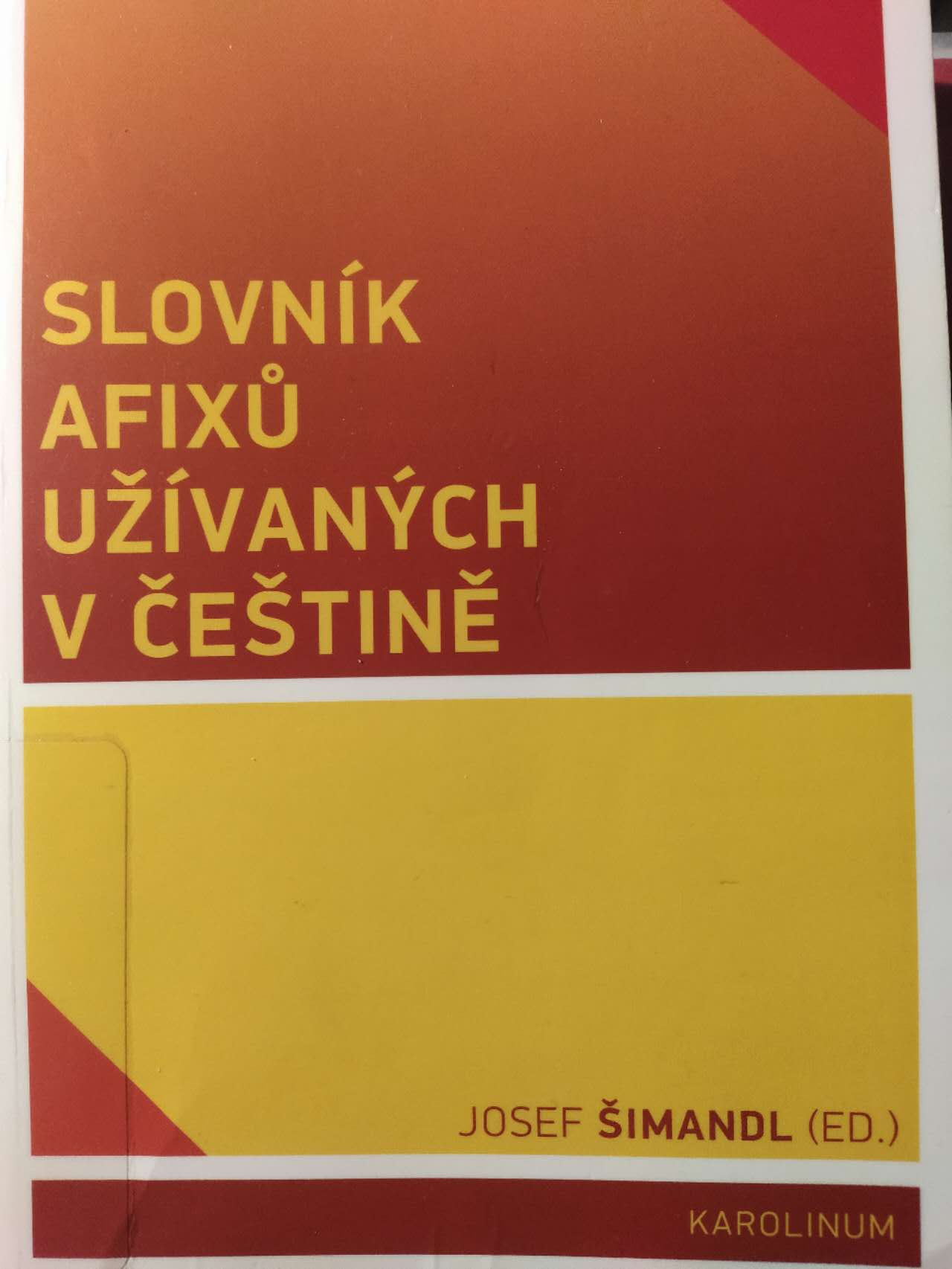 Autor/editor: Josef Šimandl
Nakladatelství: Univerzita Karlova,Karolinum
Rok:  2016
Popis: 1× kniha, brožovaná, 654 stran, česky
Autor: Josef Šimandl
Profesor Univerzity Karlovy, lingvista, jeho hlavním oborem je bohemistika - teologická trminologie. Působí na teologické FA UK na katedře biblických věd. Práce z oboru, dále překlady z latiny a latinské učebnice.
O slovníku
Tento slovník především představuje většinu slovotvorných afixů-totiž prefixy a sufixy čili předpony a přípony, jimiž byla odvozena slova vyskytující se v českých textech.

Je to tedy kompendium popisující všechny důležité odvozovací prvky slov užívaných v současných českých textech – včetně slov přejatých. 

Cíl slovníku
Slovníkem nabízí přehlednou příručku o afixech a o prvních slov, které jsou jim svým charakterem blízké, jako výsledek týmové práce z let 2013-2016.
Prefixy
Základ repertoáru českých prefixů představují prefixy sloves, a ty naprostou většinou vycházejí z předložek, resp. z pravděpodobného původního kontinua příslovce-předložky-předpony.

Tento základ představují prefixy:
do-,na-,nad-,o-a-aob,od-,po-,pod-,pro-,pře-,před-,při-,roz-,s-a sou,u-,v-,vy-,vz-,z-,za-.

V porovnání s repertoárem předložek vidíme, že podobu prefixu nemá k, naprotitomu předložkám neodpovídají roz-,vy-,vz-. Prefixy, ale ne slovesné, vznikly i z dalších předložek: bez-,mezi-,místo-. S předložkami nesouvisí prefixy pa-,pra-, prefix nagace ne- a prefix superativu nej-.
Sufixy
Sufixů je mnohonásobně víc než prefixů. Svým postavením na konci grafického slova a tím, že jejich nedílnou součastí je i soubor ohýbacích koncovek, určují slovnědruhový a ohýbací charakter odvozeného slova. Poměrně úzký repertoár sufixů má odvozování sloves, bohatší je pro odvozování adjektiv, nejvíc je substantivních sufixů.
Cirkumfixy
Cirkumfixem nazýváme dvojčlenný odvozovací prestředek, jehož jedna část má postavení prefixu, druhá sufixu nebo volného morfu. O některých typech cirkumfixace se psalo jako o smíšeném tvoření.

Diskontinuální afix, který se skládá ze dvou částí, z nichž jedna se připojuje před kmen a druhá za kmen: ná-měst-í, pod-pat-ek, vy-[sed-á]-va(t).
Afixoidy
O afixoidech píšeme důsledně jako o první/druhé části složených slov, protože k jejich pojímání máme tuto zásadní námitku: je-li narko-prefixoid a -mánie sufixoid, nemělo by slovo narkománie žádký kořen, my však pokládáme za plauzibilnější shledávat v něm kořeny dva.
Sufix     -ácký
rejstřík podob afixů
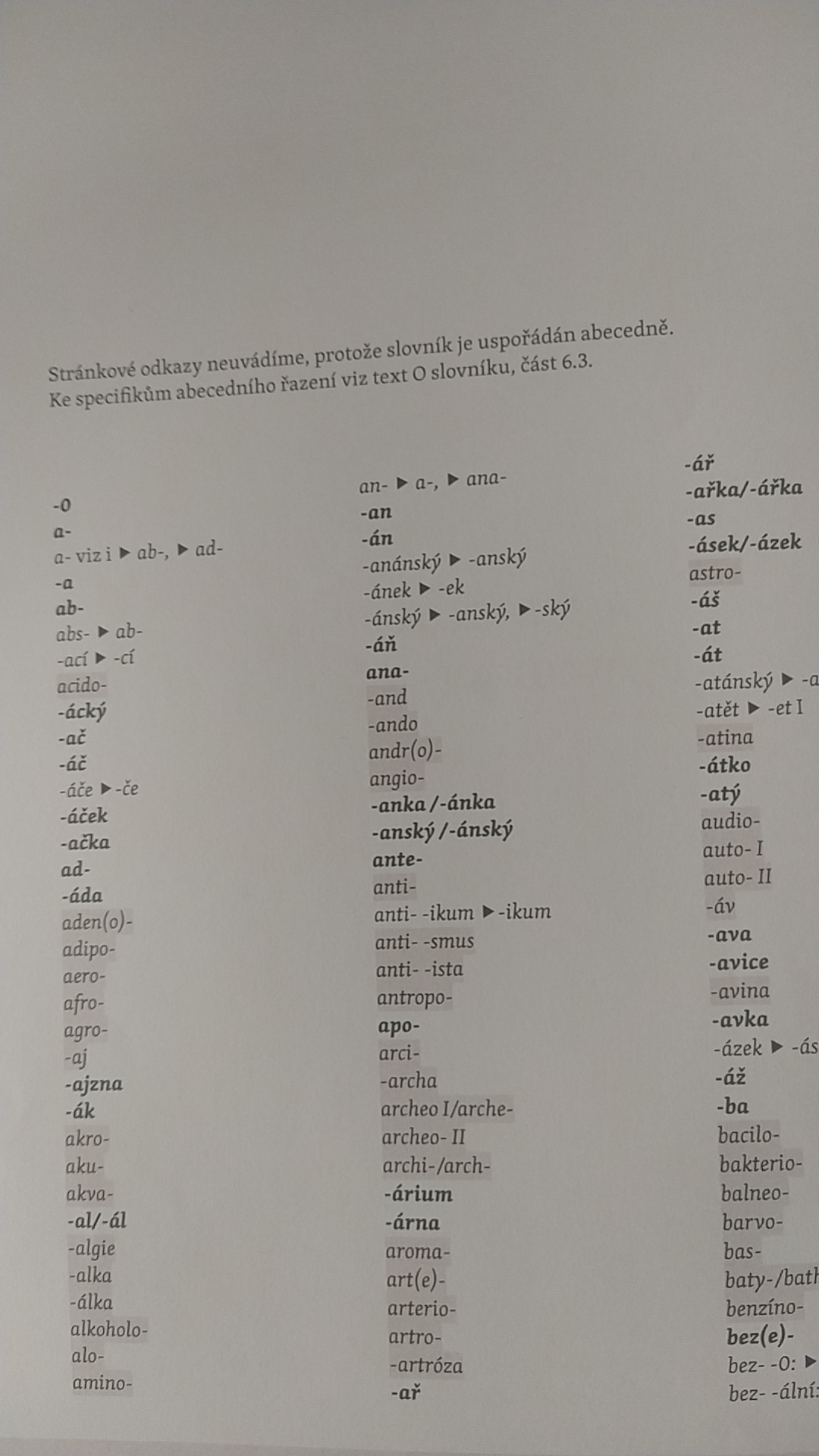 Děkuji za pozornost